Motivating LINQ
24.08.2008
Sascha Lehmann
EMail:		sascha.lehmann@comma-soft.com
Anforderungen eines Kunden
Eine CSV Datei mit Personendaten soll intern über einen WebService zur Verfügung gestellt werden.
Einfache Lösung
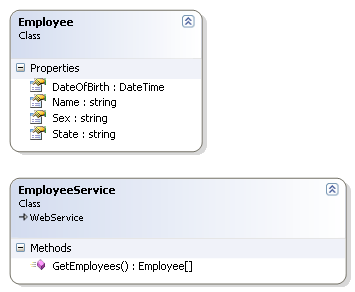 Einfache Lösung
Der Betriebsrat meldet sich
Es dürfen nur fest angestellte Mitarbeiter veröffentlicht werden!
Einfacher Filter
Der Betriebsrat meldet sich erneut
Es darf zwar das Alter, nicht aber das genaue Geburtsdatum veröffentlicht werden!
Projektion
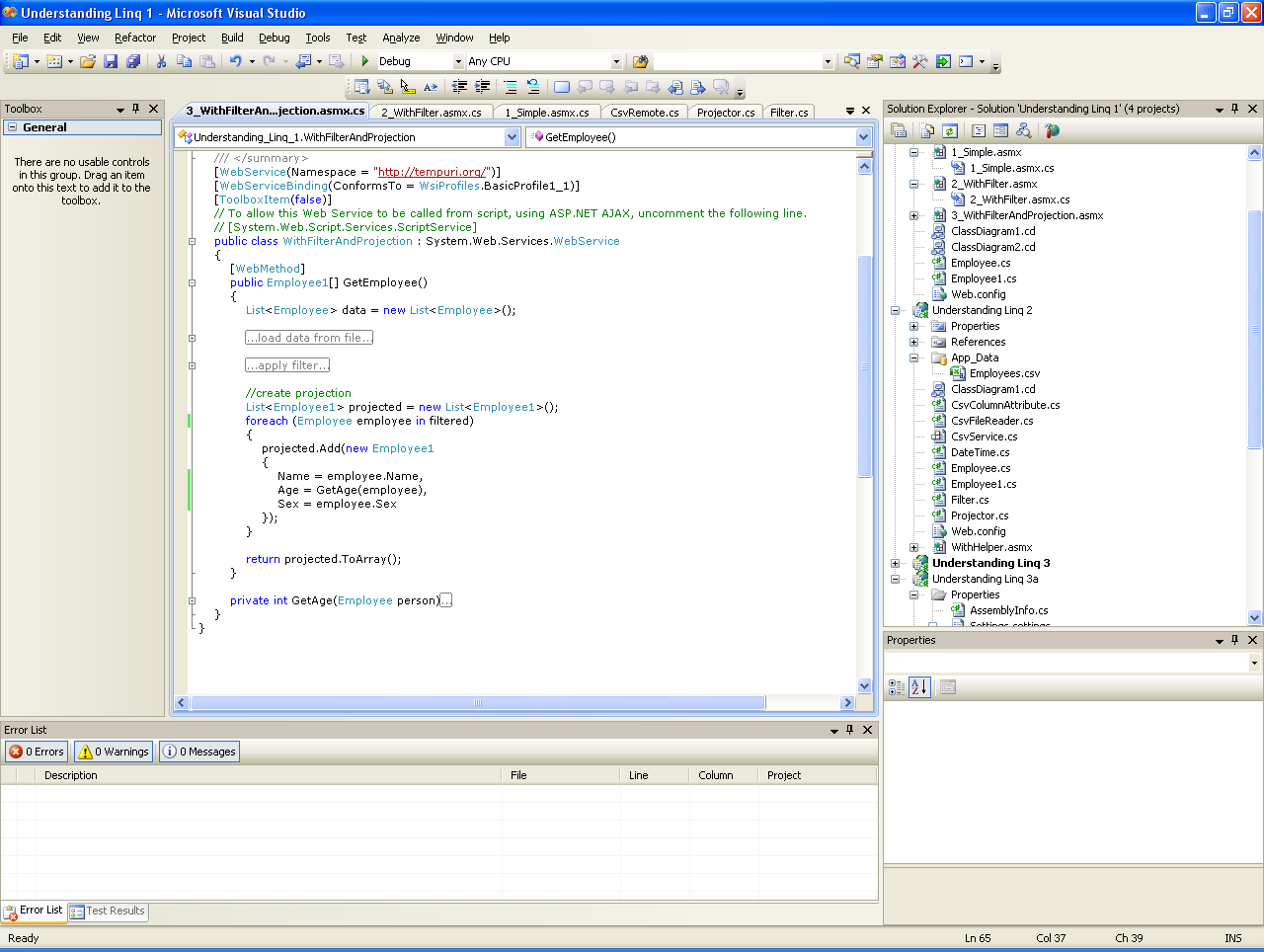 Der Kunde ist zufrieden…
… und möchte weitere 100 CSV Dateien über WebServices zur Verfügung stellen,
wobei meist sowohl Filter als auch Projektionen zum Einsatz kommen.


Aber bitte ohne Copy&Paste-Programmierung!
Refactoring
4 Klassen
CsvService
Physikalische Datei öffnen
CsvReader
TextStream zeilenweise in Objekt wandeln
Filter
Projector

Verwendung von delegates für Filter und Projektion
Refactored Web Service
Refactored Web Service
CsvFileReader<>.Where
Filter<>.Select
Refactored Web Service
Using the new LINQ keywords
LINQ-Essenz die Erste
Die Linq-Syntax wird in eine Kette von Methodenaufrufen überführt.
Dabei werden Parameter z.T. übergreifend verwendet.
Alles umsonst !?
Die WebServices sollen nicht mehr nur hausintern eingesetzt werden, sondern auch im Extranet verfügbar sein.
Sicherheitsanforderungen an Webserver:
keine CSV-Dateien
Keine Datensätze, die nicht übertragen werden
Eine interne Entwicklungsabteilung hat bereits einen CSV-Service mit einfacher Filtermöglichkeit realisiert
CSV Service des Kunden
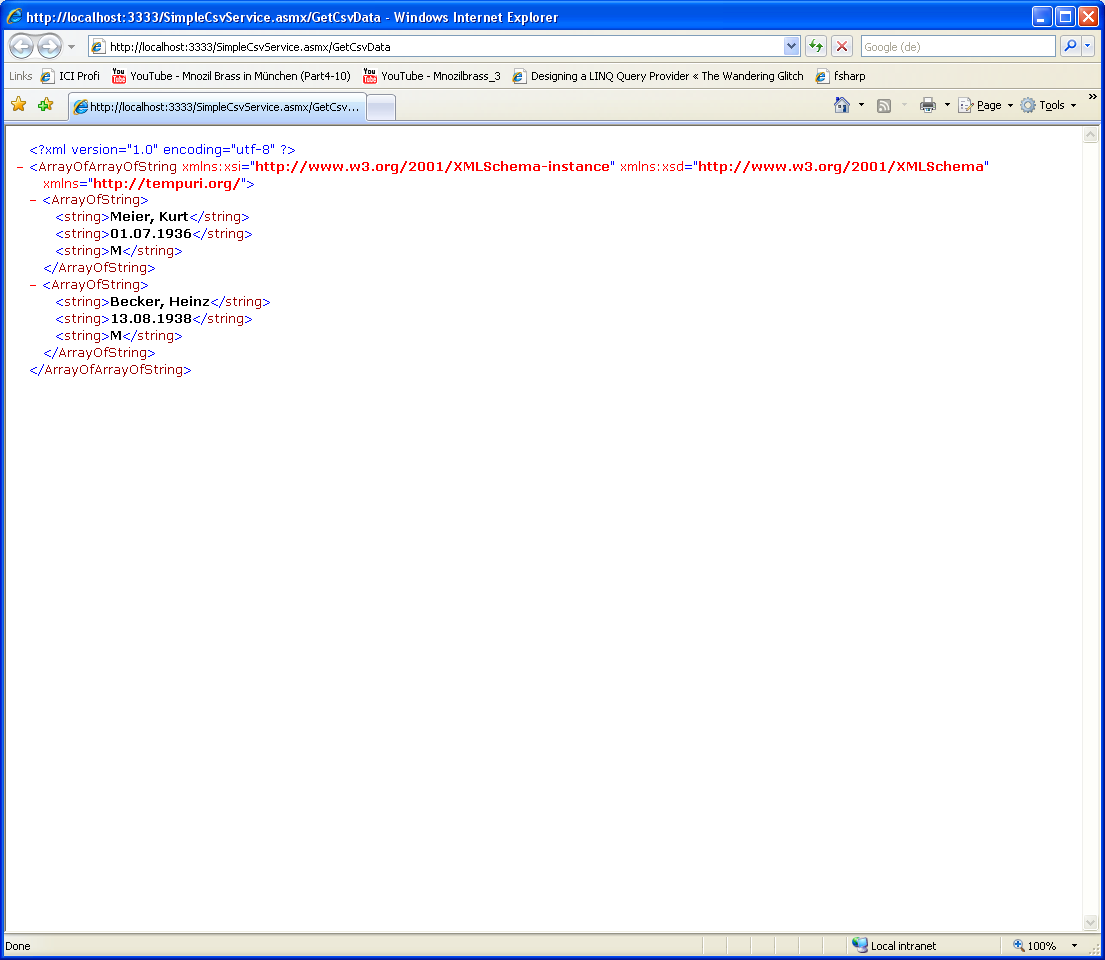 Was wäre zu tun?
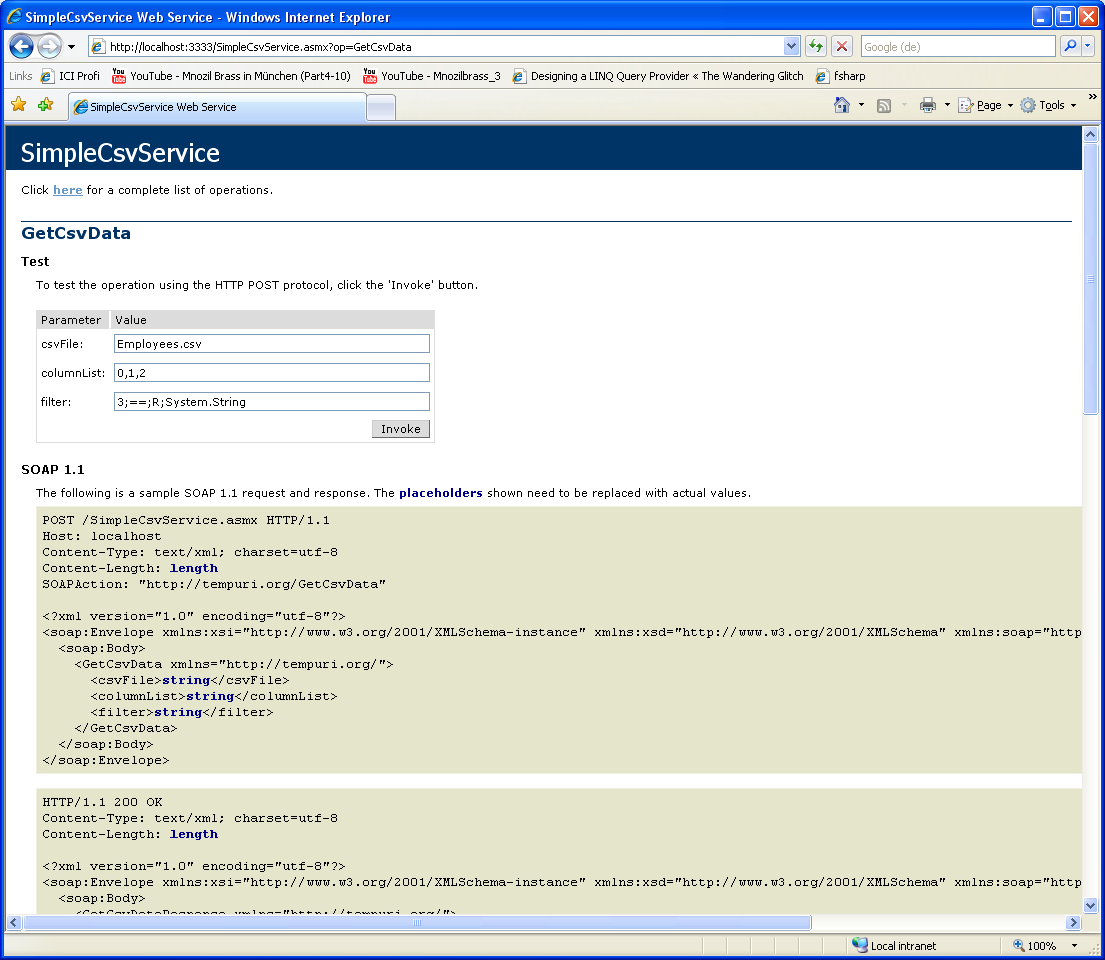 LINQ-Essenz die Zweite und Entscheidende
Durch Verwendung von
Expression< delegate type>
anstelle von 
	delegate type
kann man den C# Compiler auffordern, keinen Code zu generieren sondern den Syntaxbaum als Datenstruktur zur Laufzeit zur Verfügung zu stellen.
Diesen kann man
 analysieren und transformieren
 zu gegebenem Zeitpunkt übersetzen lassen
Die Rettung: Expression Trees
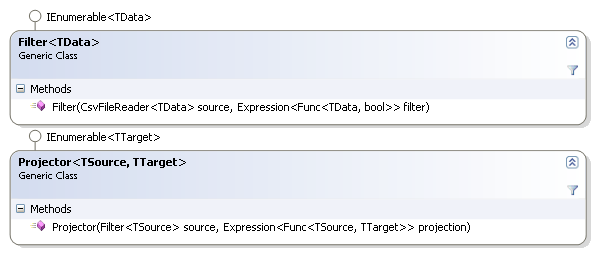 Kein Umbau dank LINQ!
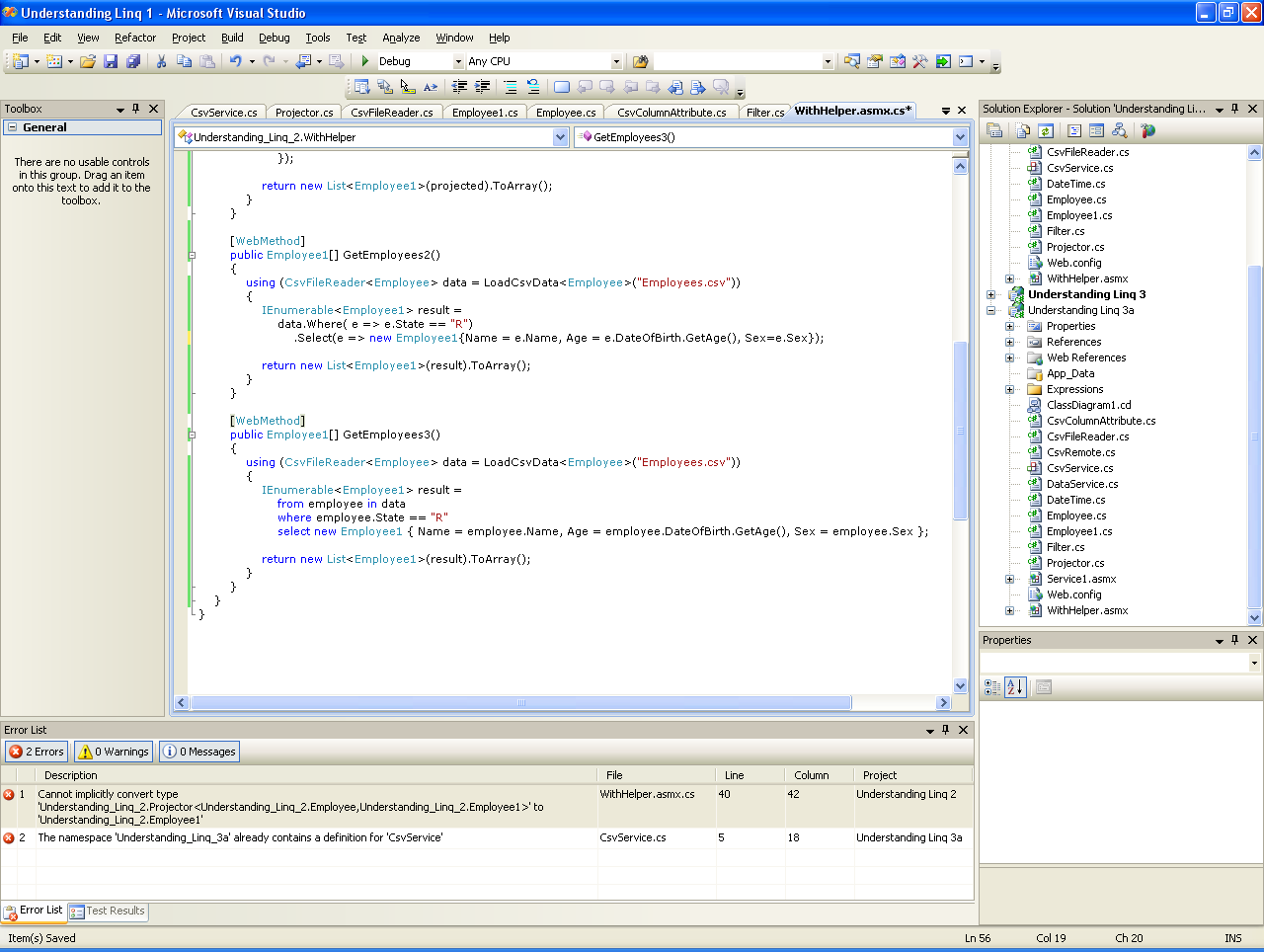 Expression Tree im Debugger
Zusammenfassung
LINQ ist im Kern eine Kombination aus
Neuen Schlüsselwörtern (from, select, where,…)
Lambda-Expressions
Expression Trees
LINQ ermöglicht
Einheitlichen Zugriff auf unterschiedliche Datenquellen (keywords, IQueryable)
Syntaktische Prüfung von Abfragen durch den Compiler (zumindest teilweise)
falls das Datenschema durch Klassen repräsentiert ist
Was gibt es noch?
Weitere keywords (order by, ….)
IQueryable, IQueryProvider, ….
Standard Implementierungen
linq to objects
linq to xml 
linq to sql (mehrere Varianten)
Im Web
linq to flickr, amazon, ldap, Nhibernate,
Referenzen
Liste von LINQ Implementierungen im Web
http://oakleafblog.blogspot.com/2007/03/third-party-linq-providers.html
Kostenloses eBook von MS Press
http://www.learnmsnet.com/post/Free-E-Book-from-Microsoft-Press-Introducing-Microsoft-LINQ.aspx
Fragen?